Production of Magnetized Electron Beam from a DC High Voltage Photogun
 M. A. Mamun, P. Adderley, J. Benesch, B. Bullard, J. Delayen, J. Grames, J. Guo, F. Hannon, J. Hansknecht, C. Hernandez-Garcia, R. Kazimi, G. Krafft, M. Poelker, R. Suleiman, M. Tiefenback, Y. Wang, S. Wijethunga§, S. Zhang
Thomas Jefferson National Accelerator Facility, Newport News, Virginia 23606, USA§Department of Physics, Old Dominion University, Norfolk, Virginia 23529, USA
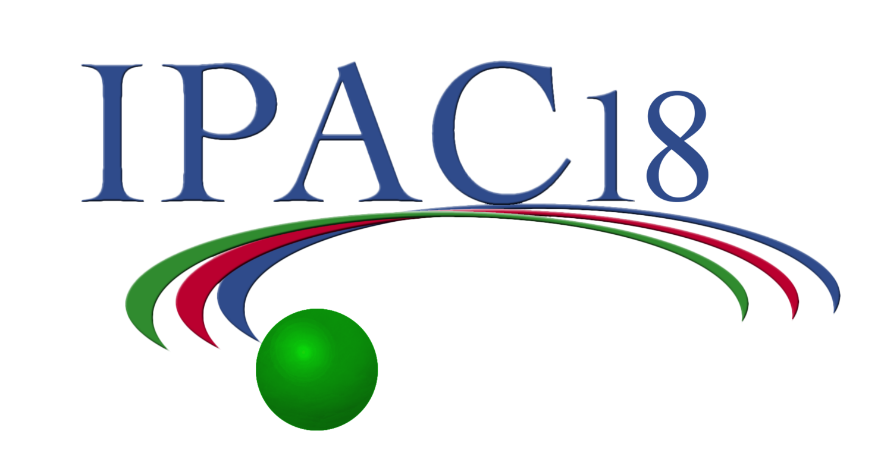 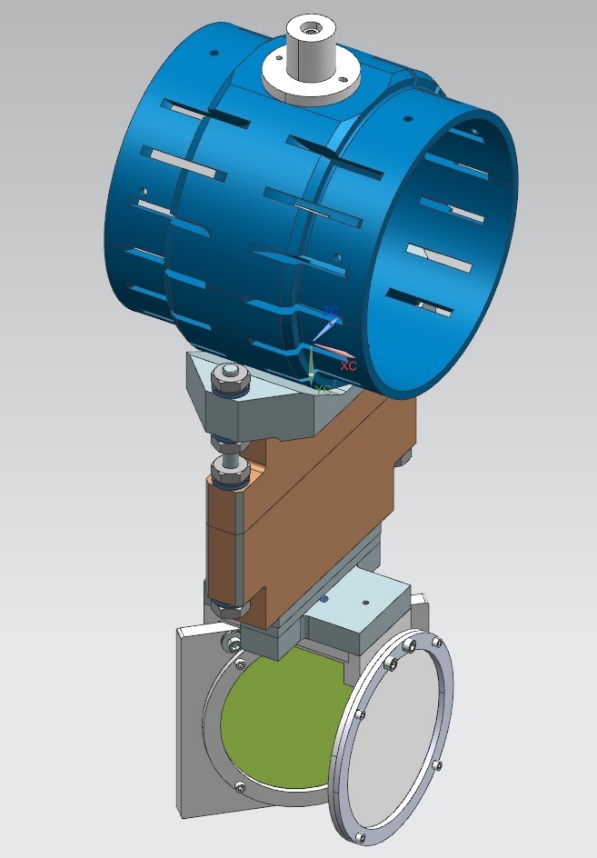 April 29-May 4, 2018
Shield Tube
Slit
Electron beam suffers an azimuthal kick at entrance of cooling solenoid. But this kick can be cancelled by an earlier kick at exit of photogun. That is purpose of cathode solenoid
Motivation
= 36 µm
Experimental Overview
Viewer Screen
Jefferson Lab Electron Ion Collider (JLEIC) bunched magnetized electron cooler is part of Collider Ring and aims to counteract emittance degradation induced by intra-beam scattering, to maintain ion beam emittance during collisions and extend luminosity lifetime.
Gun HV Chamber
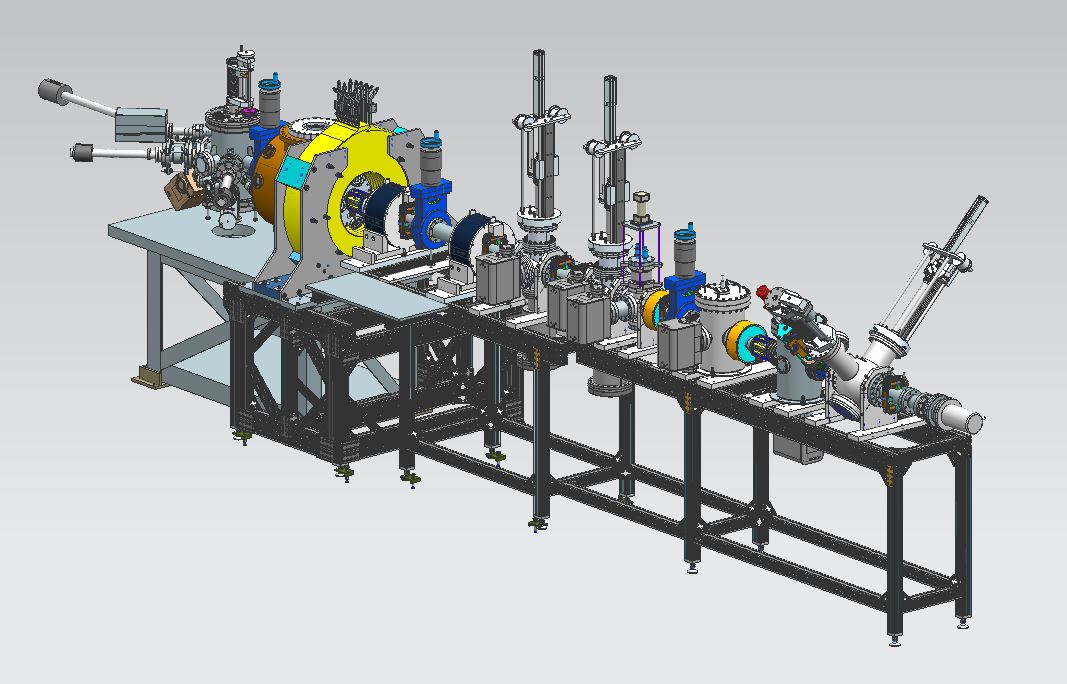 Beamline
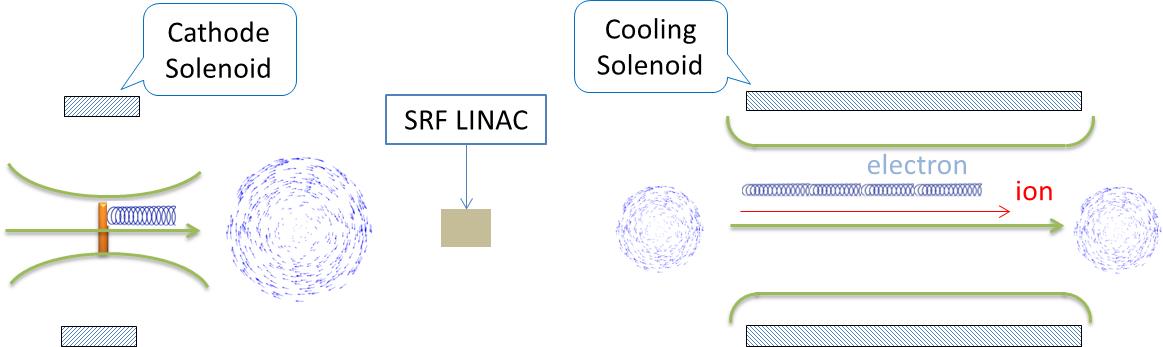 Harp wire scanner
Photocathode
Preparation
 Chamber
Magnetized Cooling
Ion beam cooling in presence of magnetic field is much more efficient than cooling in a drift (no magnetic field):
Electron beam helical motion in strong magnetic field increases electron-ion interaction time, thereby significantly improving cooling efficiency 
Electron-ion collisions that occur over many cyclotron oscillations and at distances larger than cyclotron radius are insensitive to electrons transverse velocity
Cooling rates are determined by electron longitudinal energy spread rather than electron beam transverse emittance as transverse motion of electrons is quenched by magnetic field
Magnetic field suppresses electron-ion recombination
Gun Solenoid
Upon exit of Cathode Solenoid
Electrons born in strong uniform Bz
Upon entering Cooling Solenoid
Viewer Screens
re= 0.7 mm
Bcool = 1 T
Beam Dump
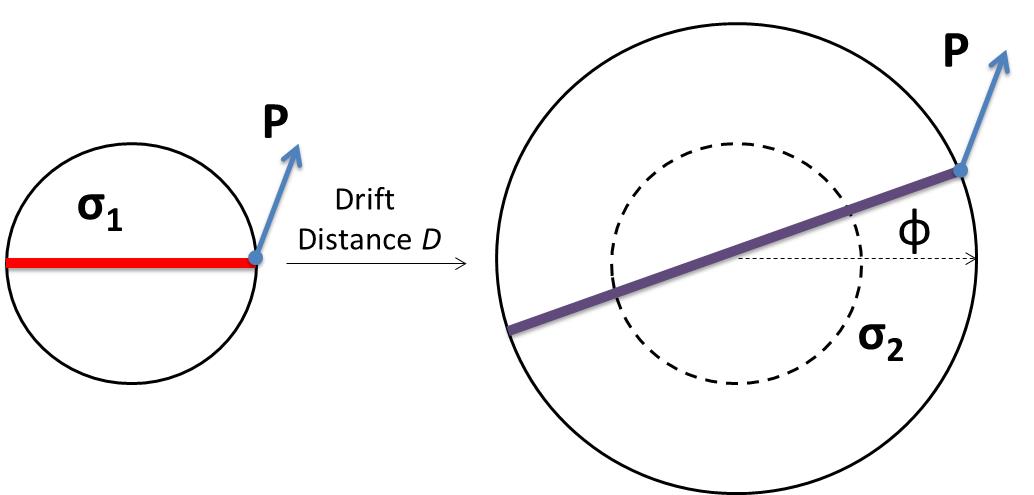 Use slit and viewscreens to measure beam size and rotation angle
Use wire scanner (harp) to measure drift emittance and evaluate beam magnetization
Magnetization Measurements
Gun Solenoid
Summary & Plans
K2CsSb Photocathode Preparation Chamber, Gun HV Chamber, Gun Solenoid and Beamline are all operational
Photogun operates reliably at 300 kV 
Cathode solenoid can trigger field emission but we have learned how to prevent this
Have successfully magnetized electron beam and measured rotation angle
Delivered 4.5 mA DC magnetized beam 
Installed Harp to measure emittance
Installed a gain-switched drive laser, to generate mA magnetized beam with RF structure
Run bunch charge up to 3 nC using the regenerative amplifier laser and characterize the space-charge effect on beam magnetization
Measure drift emittance and angular momentum 
Install and test TE011 cavity to measure beam magnetization 
Switch to 32 mA 225 kV HV power supply
Beamlet observed on downstream viewer
0 G at photocathode
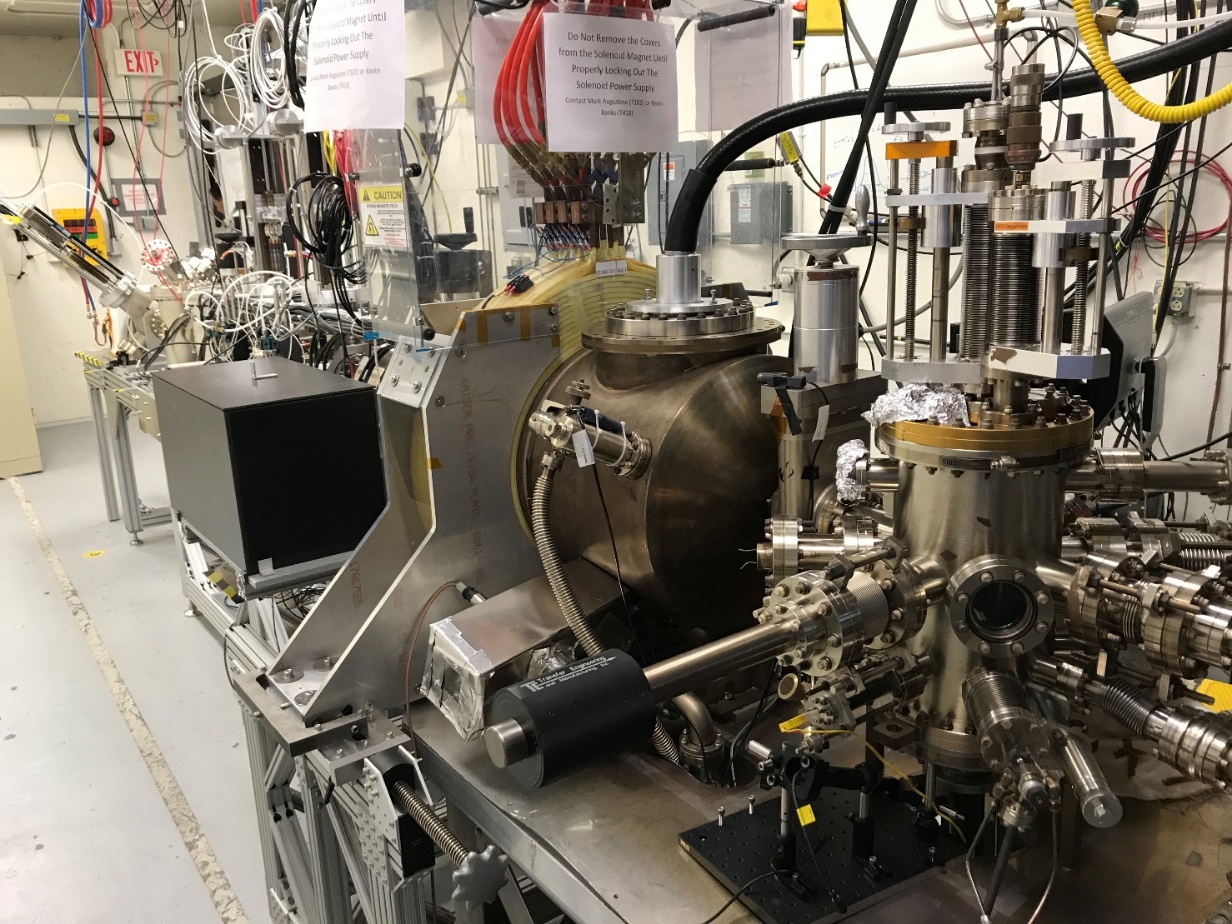 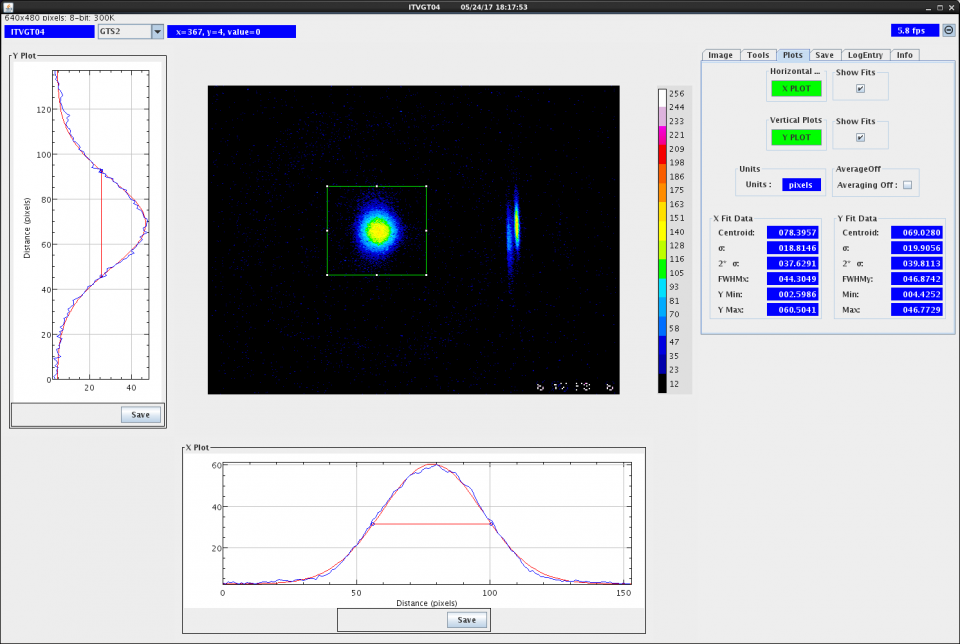 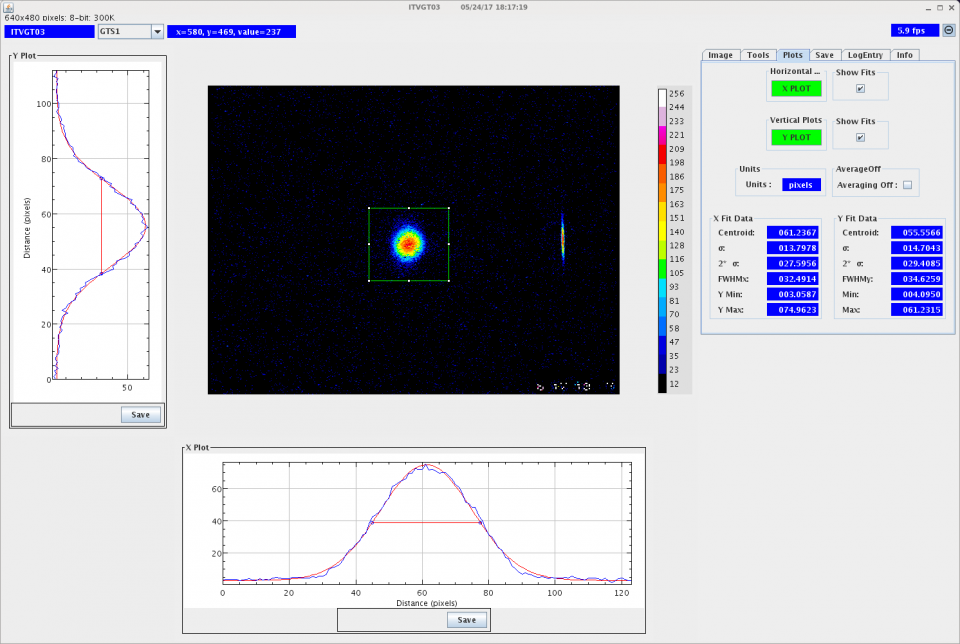 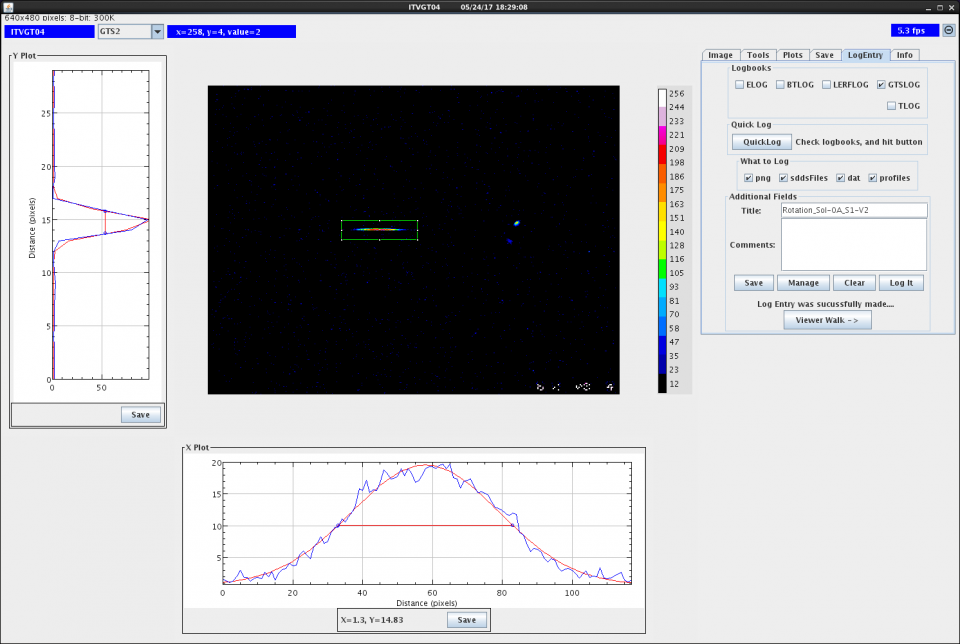 1511 G at photocathode
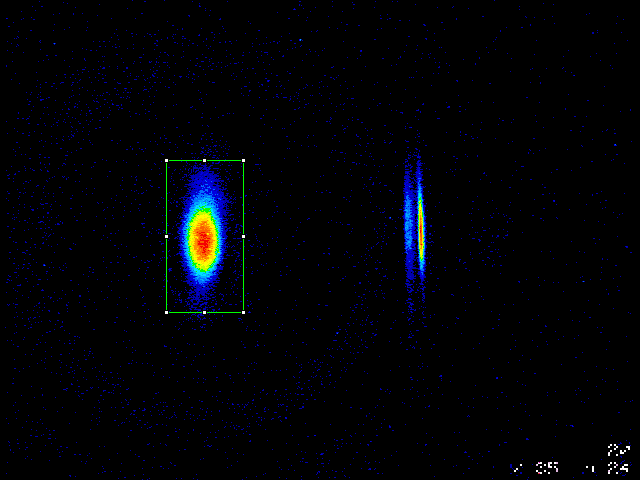 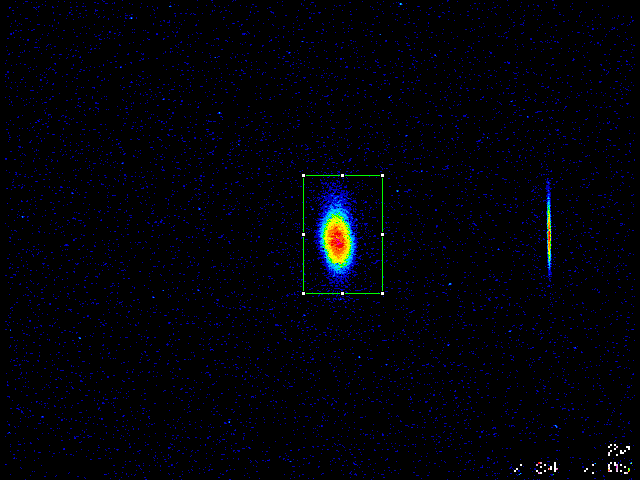 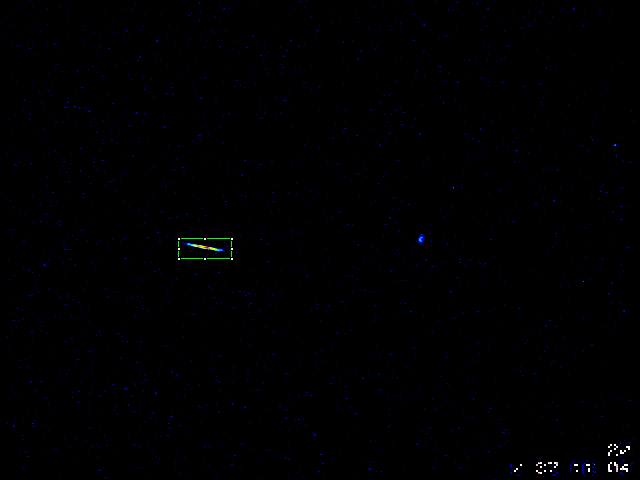 Using spare CEBAF Dogleg magnet power supply (400 A, 80 V)
Learned that gun solenoid can influence field emission
First trials with gun at high voltage and solenoid ON resulted in new field emission and  vacuum activity
Procedure to energize solenoid without exciting new field emitters
Measured beam sizes and rotation angles for different laser spot sizes
Rotation angles are influenced by Larmor oscillation in gun solenoid
Making good progress in simulating magnetized beam using ASTRA & GPT
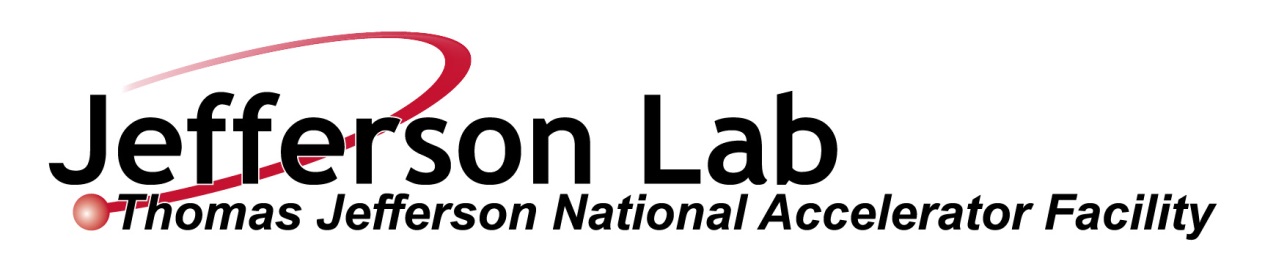 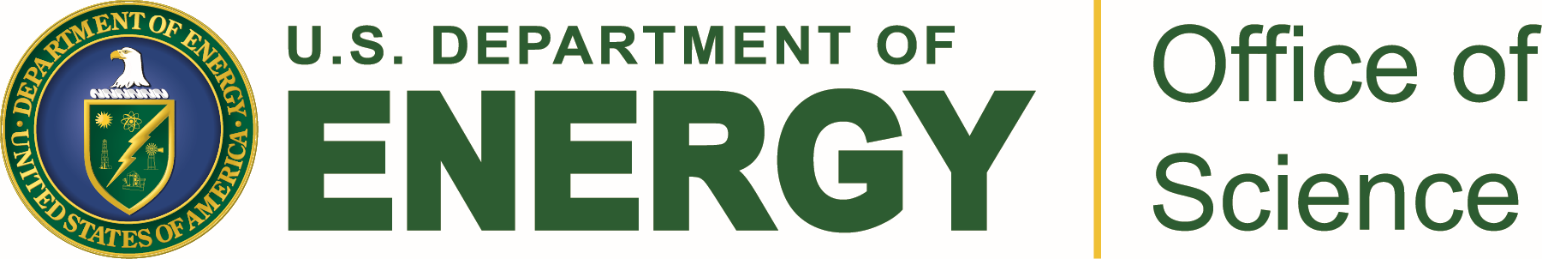 Acknowledgement: This work is supported by the Department of Energy under contract DE-AC05-06OR23177. Additional support comes from Laboratory Directed Research and Development program.